Lazy Select
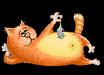 Selecting the the k-th smallest element in a set.
Lazy Select Algorithm.

Input:  A set S of n elements from a totally ordered universe, 
                                   k-integer in [1,n].                               
                 
Output: The k th smallest element of S, S(k).  
   

    
      at   1.    Pick                elements of S, chosen independently  and uniformly random , with replacement; call this multiset R.              
 
 log n )  steps  using any optimal sorting algorithm. *     2. Sort R in  O  (   
 
    and                                       3. Let

 .  and  b=R(h)       Let a=R(l) 
                                                                                 Determine         and
4. If  k<       then P={y  S | y  b};

    else  if k >          , let P={y  S | y  a};

    else if k                 , let P={y  S | a  y  b};

    Check whether S(k)  P and |P|             .

    If not, repeat Steps 1-3 until such a set P found.

5. By sorting P in                    steps, identify 
    which is S(k).
The idea  

to identify a an b in S such that:

 1.The element S(k) , that we seek, is in P.

2.The set P of elements  is not  very large, so that we can sort inexpensively In Step5.



Theorem :    With probability                   , LazySelect  finds S(k) on 

                   the first pass through Steps 1-5 ,  and thus performs only 
                 
                   2n+o(n) comparisons.
The probability to fail:

We fail if 

 1. either element a>S(k) or b<S(k).( In such a situation P  does not contain S(k) ).
 2.P is too big.



When a > S(k) ?

When fewer than l of the samples in R are less than or equal to S(k).


Let                                                                                        1i


Thus  Pr[        ]=k/n

         
         Pr[        ]=1-k/n
Let                   
      
X indicates the  number of samples in R that are at most S(k). 

What is the expected number of such a samples in R?






Recall that 


If X has an expected value then a and b are chosen good!

So what is the probability to fail?             Pr[|X- | n ].

                                                      

 Chebyshev:  Pr[|X-|t*]  
Lemma:

 
        is a Bernoulli variable, with probability k/n for successes 
        and (1-k/n) for fail.

                                        
                                                                                                                     
                       

                              


So , the probability that the element S(k) ,that we seek ,is in P is 



Note : the analysis of the second mode of failure we leave to diligent student.
The Stable Marriage Problem.
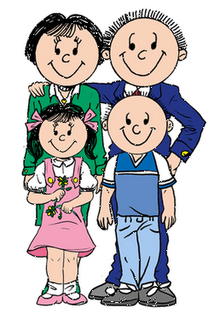 A monogamous, heterosexual society:

           

                                                                                                            

                A :    a,b,c,d                                   a:  A,B,C,D
                
                B :   b,a,c,d                                     b: D,C,B,A
 
                C :   a,d,c,b                                     c:   A,B,C,D

                D :   d,c,a,b                                     d:   C,D,A,B

   
          M: A-a, B-b, C-c, D-d.     C-d dissatisfied couple.
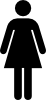 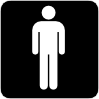 Unstable marriage: 

                        
                    y                                                                                                    X
                                                                                         









            X        x                                               Y         y  
                                  X –y  dissatisfied pair.
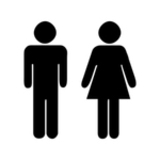 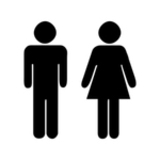 The proposal Algorithm:  “man proposes, women disposes”.

    For each currently unattached men X:
                    X proposes to the most desirable women on his list , who              
                    has not already rejected him. 

    For each women y:
                    upon receiving a proposal , decide to accept or to reject.



   * If man  X proposed to women y, she will accept the proposal if she is currently unmarried, or if her current mate Y is less desirable to her than X.(poor Y reverts to the unmarried state).

  * The algorithm repeats this process, terminating when every person has been married.


                      Algorithm always terminates with a stable marriage.

                        The algorithm uses    O(n^2)      proposes.
A probabilistic analysis of a deterministic algorithm.

   What is the number of the proposes in average case?



Tp -the number of proposals made during the execution.
Assumption: input chosen independently random and uniformly.

     The principle of Deferred Decisions.
   
   We do not assume that the men have chosen their random preference list in advance.
    Each time a man has to make a proposal , he picks a random woman from the set of women not already propositioned by him.
    
    This is equivalent to choosing the random preference list prior to the execution.
!!!**In this approach we remove the dependence on the history of proposal.